ŻYJ SMACZNIE      I ZDROWO
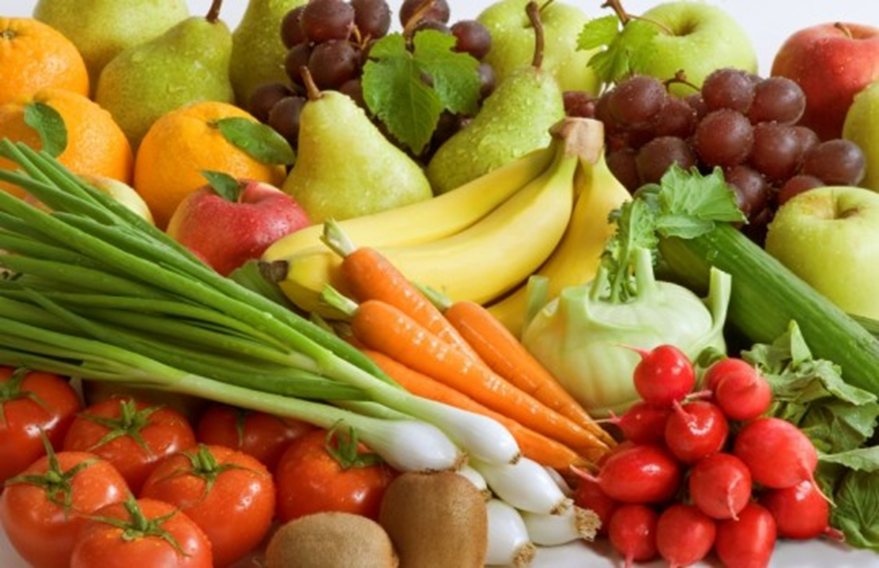 10 zasad racjonalnego żywienia
Ważnym elementem naszego życia jest odpowiednia dieta. Należy jeść dużo zdrowych produktów, które dostarczą nam wielu witamin.
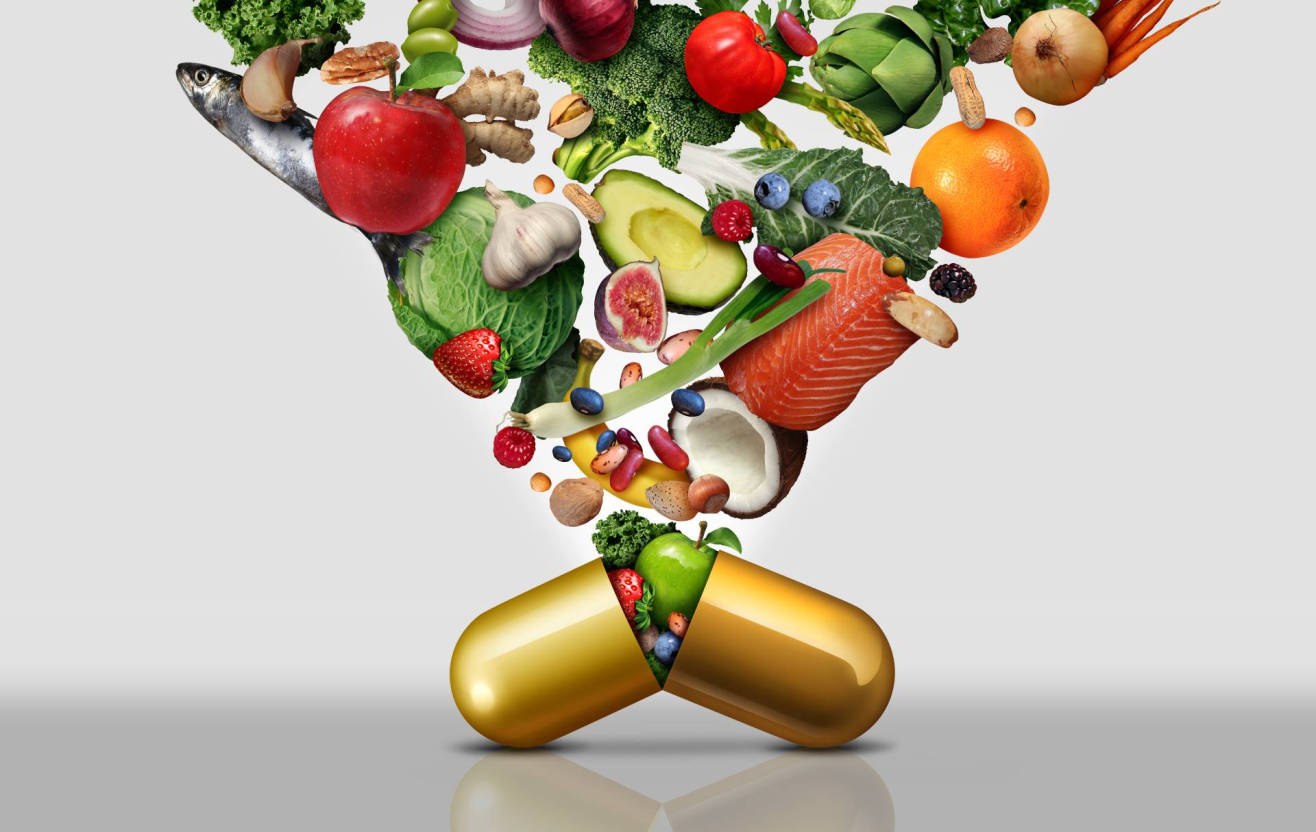 1. RYBY
Jedzenie ryb gwarantuje nam świetną pamięć i zdrowe serce . Dostarczają nam wiele składników odżywczych np. wapń, magnez, jod oraz kwasów omega 3. Ryby powinniśmy spożywać 2-3 razy w tygodniu.
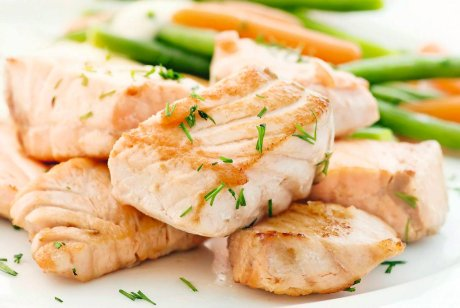 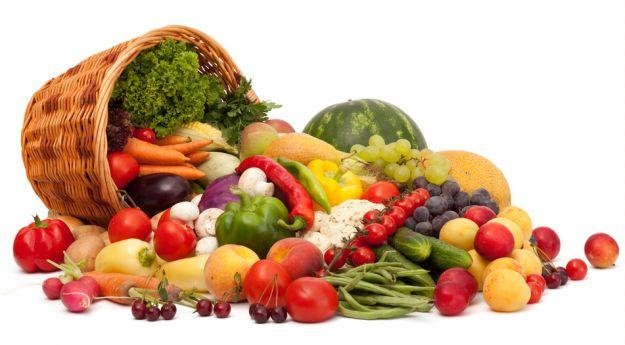 2. WARZYWA
Warzywa mają w sobie mnóstwo witamin i minerałów. Zawierają również sporą ilość wody i błonnika, przez co są mało kaloryczne. Należy jeść 5 porcji dziennie.
3. WODA
Dietetycy mówią, że woda jest niezbędnym elementem diety i należy wypijać 2 litry wody dziennie. Jakie są korzyści z jej picia? 
Dodaje energii i chęci do pracy
Zapobiega chorobom serca
Poprawia kondycję skóry
Przyspiesza metabolizm
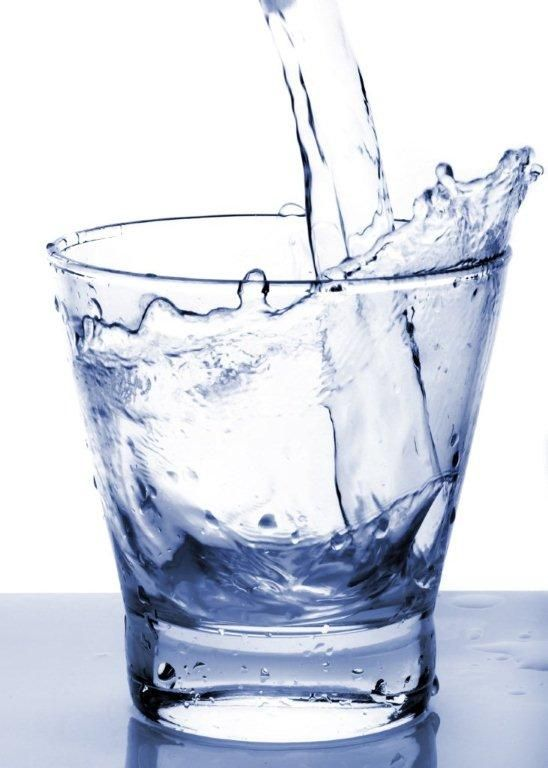 4. BŁONNIK
Spożywanie produktów bogatych w błonnik sprawia, że jeszcze długo po posiłku czujemy się syci oraz oczyszcza nas z toksyn. Pieczywa zawierają go w dużej ilości.
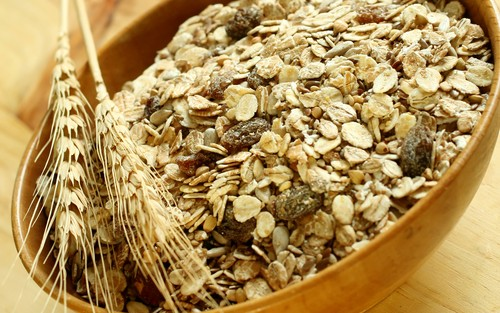 5. MLEKO
Mleko jest jednym z cenniejszych źródeł wartościowego białka oraz wapnia. Jedna szklanka mleka to aż 30% dziennego zapotrzebowania na wapń, co pomaga budować zdrowe kości i zęby.
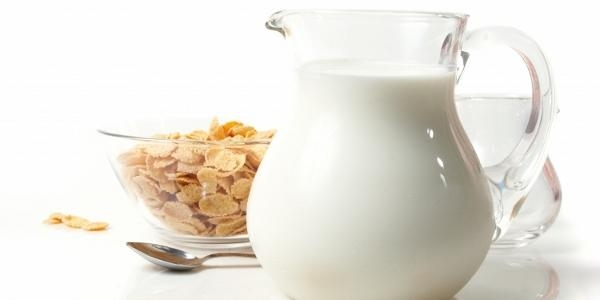 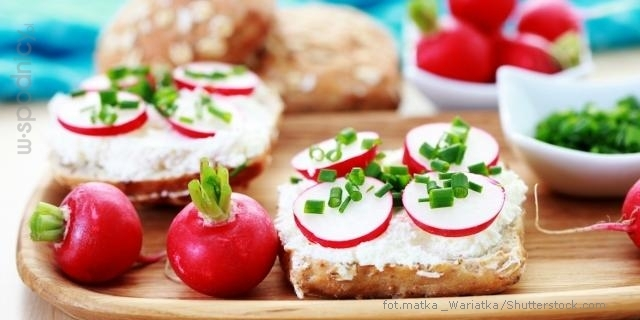 6. ŚNIADANIE
Śniadanie jest pierwszym posiłkiem po dłuższej przerwie, odgrywa zatem znaczącą rolę. Daje nam siłę i energię na cały poranek i południe. Po zjedzeniu go mamy więcej chęci do pracy i poprawia się nasza pamięć.
7. PIĘĆ POSIŁKÓW DZIENNIE
Spożywając 5 posiłków dziennie zapewniamy sobie dobre samopoczucie oraz braku gwałtownych skoków cukrów, czyli nagłej chęci na słodycze. Posiłki powinny być częste ale niewielkie. Przerwy pomiędzy nimi powinny wynosić 3- 4 godziny.
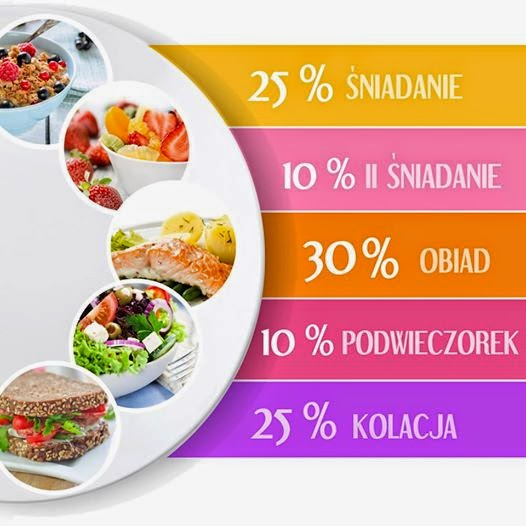 8. JEDZ WSZYSTKO ALE Z UMIAREM
Można jeść wszystko, ale należy pamiętać o umiarze. Nadmiar wcale nie jest lepszy od niedoboru, czasami nawet  prowadzi do nadwagi.
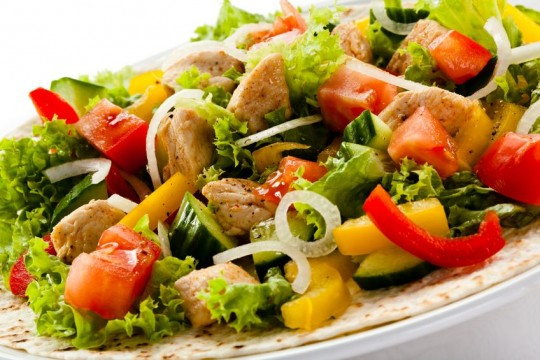 9. RUCH
Wysiłek fizyczny poprawia naszą kondycję i spala kalorie, które w nadmiarze prowadzą do otyłości. Ruch obniża ciśnienie i poprawia krążenie krwi. Łagodzi napięcie, powoduje produkowanie endorfin tzw. hormonów szczęścia, które poprawiają samopoczucie.
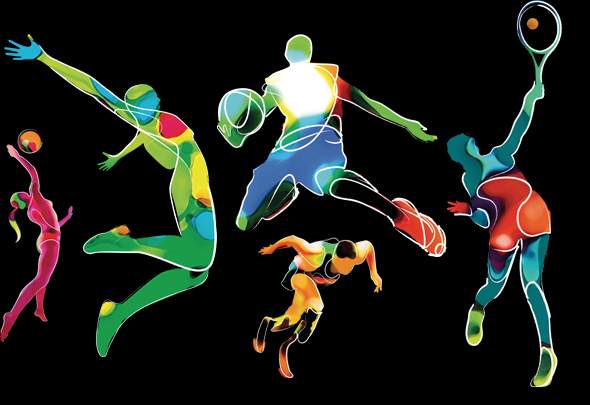 10. Obiad, obiadowi nierówny
Obiad to najobfitszy posiłek w ciągu całego dnia. Od niego zależy czy będziemy z ochotą przystępowali do zadań, które zaplanowaliśmy. Nie należy jeść fast foodów ponieważ nasz posiłek musi być pełnowartościowy.
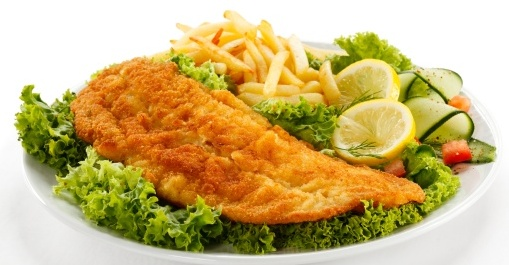 Dziękuję za uwagę!Wasz pedagog szkolny